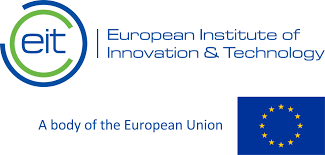 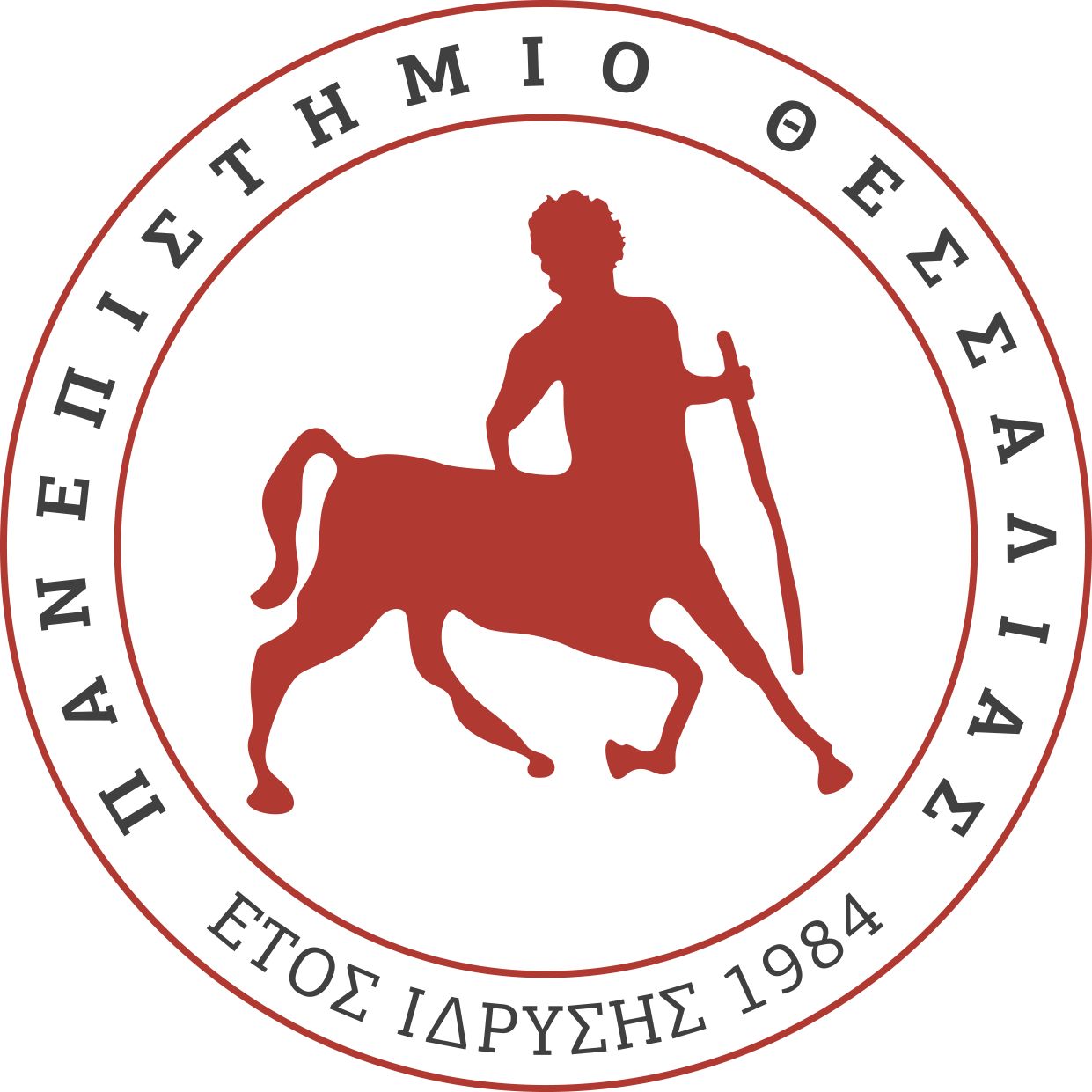 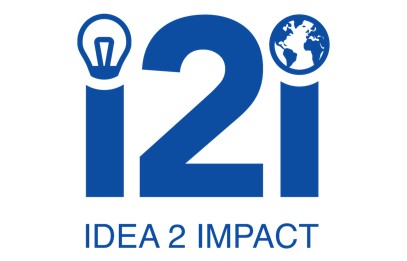 ΠΡΟΣΚΛΗΣΗ​
​
σε  μεταπτυχιακούς/ές φοιτητές/τριες και υποψήφιους/ες διδάκτορες του Πανεπιστημίου Θεσσαλίας για συμμετοχή στο πιλοτικό πρόγραμμα ‘Spin-out’ του έργου “i2i“ (“idea to impact”). 

Αφορά στην εκπαίδευση και υποστήριξη φοιτητών για την αξιοποίηση της επιστημονικής εμπειρίας και των ερευνητικών αποτελεσμάτων και την υλοποίηση επιχειρηματικών ιδεών.  

Κατά τη διάρκεια του προγράμματος θα υπάρχει η δυνατότητα συμβουλευτικής κα-θοδήγησης (mentoring) των συμμετεχόντων από εξειδικευμένους μέντορες.  

 
Το πρόγραμμα θα πραγματοποιηθεί διαδικτυακά στις 16 Δεκεμβρίου 2021, ώρες 12.00-17.00. 

Δηλώστε συμμετοχή εδώ.   
 
Στόχος του προγράμματος είναι να παρέχει στους υποψήφιους διδάκτορες και νέους ερευνητές:  

ένα ολοκληρωμένο πλαίσιο για τη διερεύνηση των δυνατοτήτων εκμετάλλευσης των ερευνητικών τους αποτελεσμάτων μέσω μιας δομημένης διαδικασίας επικύρωσης (validation process) 
έναν οδικό χάρτη για την υλοποίηση ενός σχεδίου εκμετάλλευσης των ερευνητικών τους αποτελεσμάτων